Uncharted territory and extraordinary times: Partnership during a pandemic - supporting the emotional wellbeing of adults who support children with SEN
European Network for Social and Emotional Competencies conference 2022
Tristan Middleton and Lynda Kay
[Speaker Notes: This part paper presents findings from research that focused on the impact of the context of Covid-19 on the role of the SENCO in English schools.]
Slides
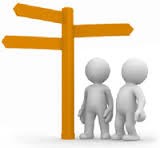 What is a SENCo?(LK)
The Research (idea and RQs) (LK)
Methodology and Analysis (TrM)
3 Key Findings  (TrM)
Hands-on work of the SENCo
SLT membership
Supporting adults
Supporting the emotional wellbeing of adults (LK)
Parents
School staff and other practitioners
Recommendations (include emotional wellbeing of staff) (TrM)
References
2
What is a SENCO in England?
Special Educational Needs Coordinator

Strategic leader of SEN in schools / EY settings
    (qualified teacher)

Responsible for :
Supporting the identification of children with special educational needs.
Co-ordinating provision for children with SEN.
Liaising with parents of children with SEN.
Liaising with other providers, outside agencies, educational psychologists and external agencies.
Ensuring that the school keeps the records of all pupils with SEN up to date.
                                                (DfE 2015)
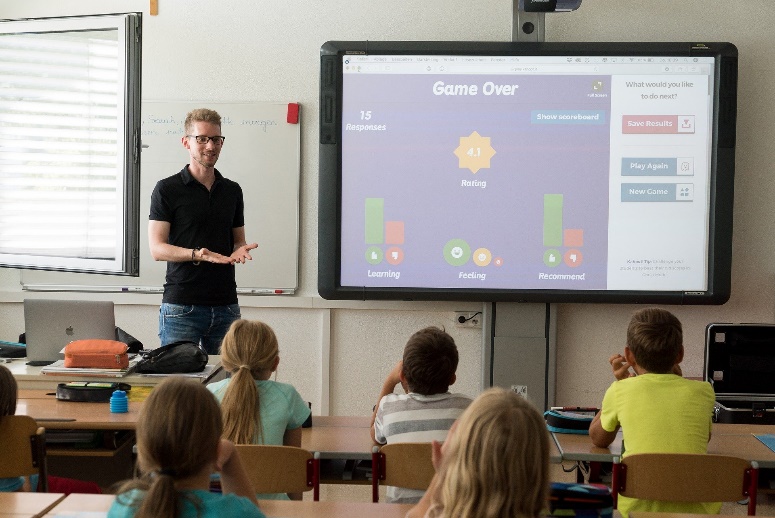 LK
3
Unchartered Territory
(Middleton and Kay, 2021)
Context of 2020 pandemic lockdowns in UK:

Many pupils were educated at home for up to 6 months (Children’s Society, 2020), with vulnerable children being educated either at home or in school.

School staff worked in schools and from home to provide learning activities (and manage their own caring responsibilities).
image by  Ylanite Koppens from Pixabay
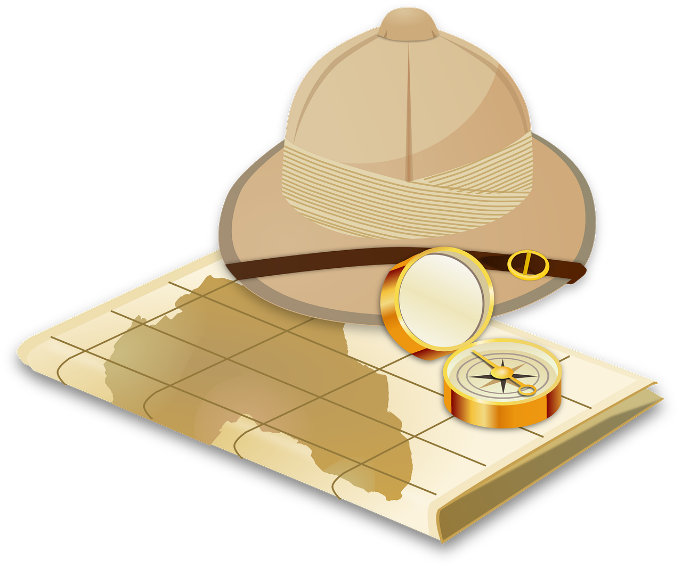 Research Questions:

RQ1) What is the leadership context for leading SEN within the COVID-19 situation?

RQ2) What are the facilitators and  barriers to successful  leadership of SEN during COVID-19?
image by  Clip Art vectors from Pixabay
LK
4
[Speaker Notes: Health, liberty and economic circumstances  were affected  for very many people (Children’s Society, 2020, p.4). 

This has included education, with millions of children and young people across the world being out of school (UNESCO, 2020). – 80% of children and young people  across 188 countries

Within the UK, On 23rd March 2020, as a result of Covid-19 restrictions, schools in the UK were widely viewed as closing. However, most schools remained operational, both providing online learning opportunities and in-school provision for children of key workers and those fitting the government’s ‘vulnerable’ category.  

Within the UK, many pupils were educated at home for up to 6 months (Children’s Society, 2020), whilst school staff worked in schools and from home to provide learning activities and manage their own caring responsibilities. This included SENCOs continuing their role as strategic leaders of SEN within the unchartered territory of coordinating SEN provision during a pandemic lockdown. 
 
This context of a pandemic has highlighted issues regarding pupil mental health, wellbeing and progress, whilst in relation to provision for pupils with Special Educational Needs and Disabilities (SEND), the issues include: implications of the relaxation of SEN duties, and variability in the amount and differentiation of learning activities and support.

This research was conducted during May and June 2020 when the lockdown situation had been in place for approximately 2 months, thus the participants had developed patterns of working to reflect and report upon. 
 
These are the 2 RQs that we investigated]
Methodology: Paradigm
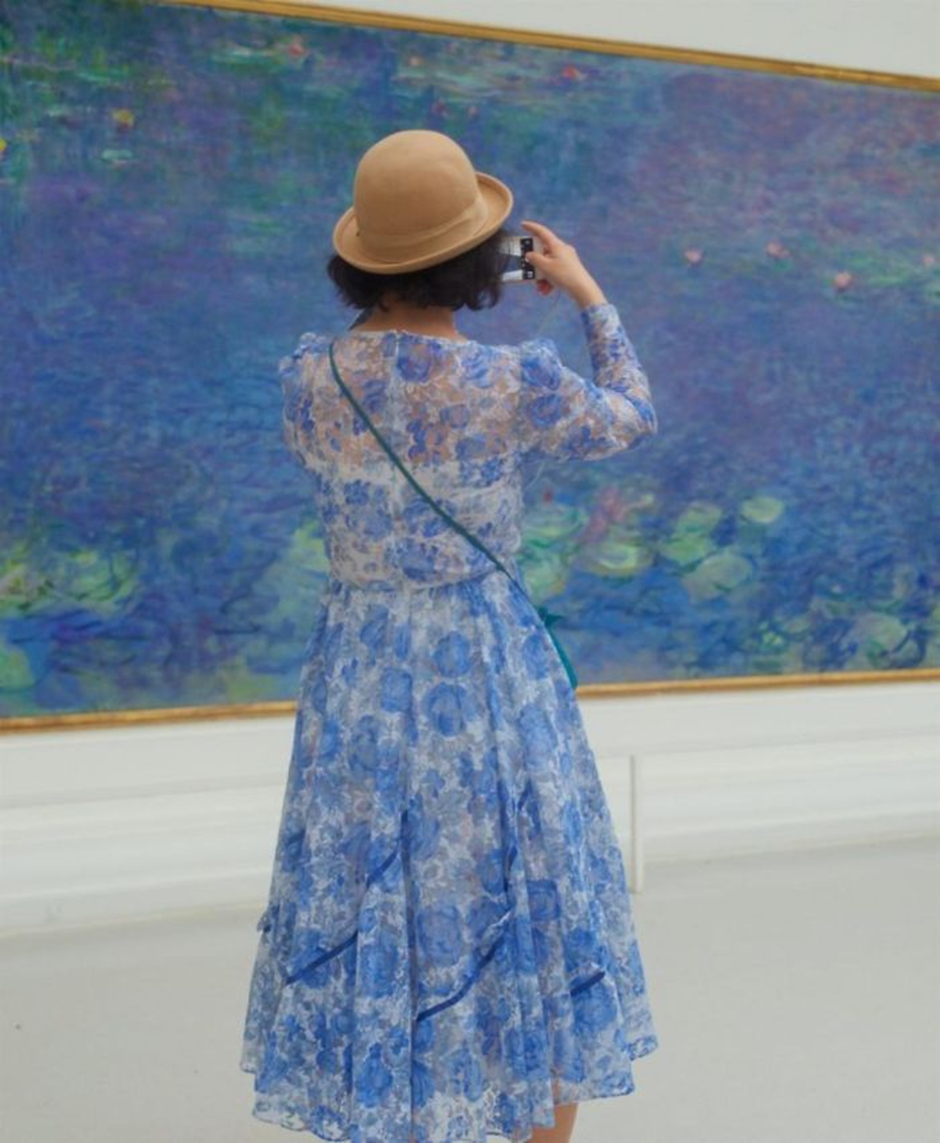 Paradigm diversity (Denzin, 2008)
Pragmatism (Coe, 2017) / Realism (Linsley, 2019)

Understanding of practice (Biesta, 2020)

Methodological bilingualism (Teddlie and Tashakkori, 2003)
www.boredpanda.com/people-matching-artworks-stefan-draschan/
5
Methodology: Approach
Online questionnaire
Distributed via networks and social media

10 Questions including both dichotomous and single choice from pre-determined responses.
5 responses which asked for detail related to closed questions
19 open questions
6
Methodology: Sample & Response
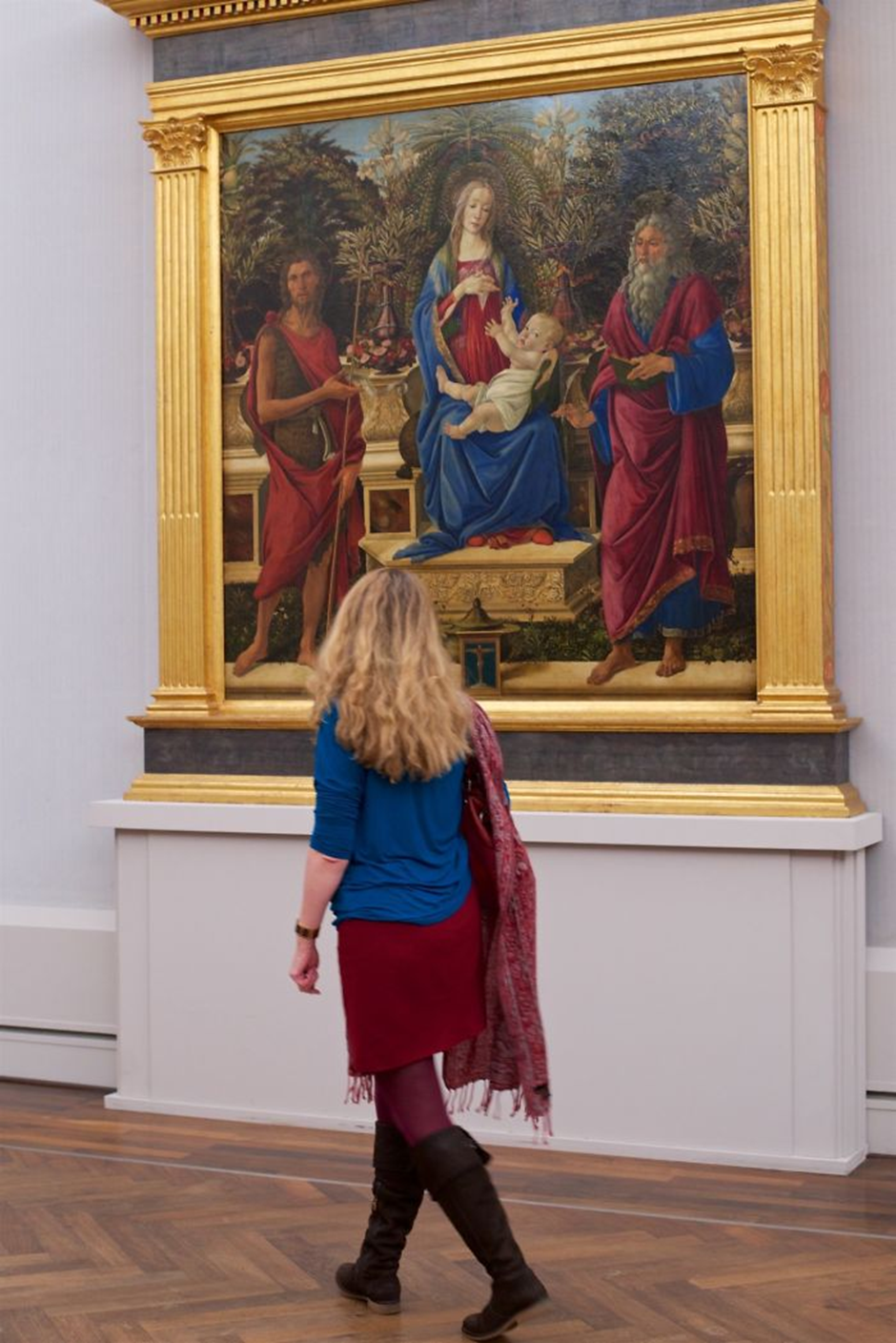 Convenience sample combined with an online call for participants

26 respondents
www.boredpanda.com/people-matching-artworks-stefan-draschan/
7
Data Analysis Approach
Realistic Evaluation (Pawson and Tilley, 1997)
“What works for whom, in what circumstances and in what respects, and how?” (Pawson and Tilley, 1997, p.2)






Thematic Analysis  of some questions – deductive approach using SEN Code of Practice (DfE, 2015)
8
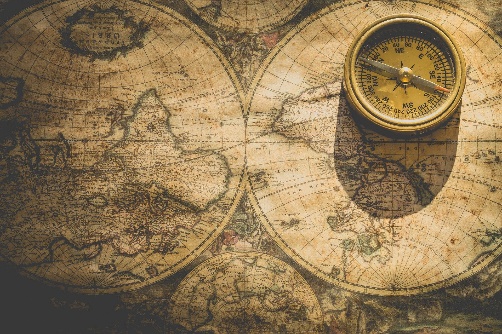 Key Findings:
Hands-on work of the SENCo

SLT membership

Supporting adults
‘Perhaps the Coronavirus pandemic will create spaces and opportunities for those with courage to think beyond, rather than think differently.’ 
(Hallett, 2021, p.10
9
Supporting the emotional wellbeing of adults
Approaches used to support wellbeing:

Wellbeing webinars for colleagues

Wellbeing packs for parents: information covering a range of issues and links to local help / agencies

Regular (weekly) communication (phone, email, online video call) 

Building positive relationships and trust viewed as vital
“Parents feeling inadequate, children refusing to complete learning tasks, behaviour challenges.”
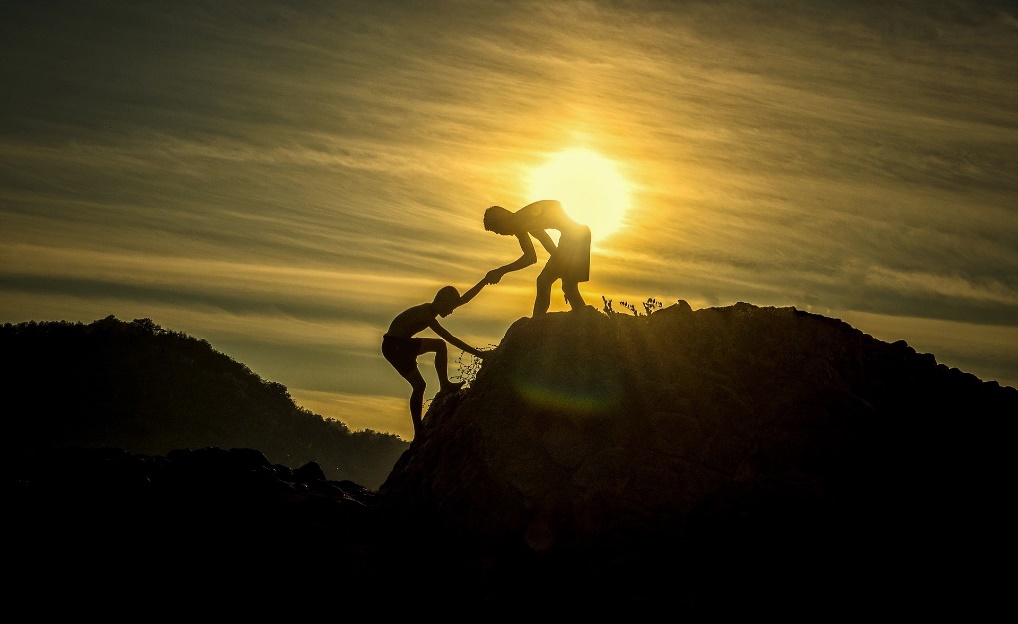 “Supporting parents, team and colleagues…. Highly demanding and incredibly intense role.”
sunset by Sasin Tipchai from Pixabay
(Middleton and Kay, 2021)
LK
10
Recommendations
Challenge to policy and guidance
ecognition of the impact of Covid-19 on the changing role of the Special Educational Needs Coordinator
Professional development and support for the Emotional Labour (Levine Brown et al., 2017) of staff supporting learners with Special Educational Needs
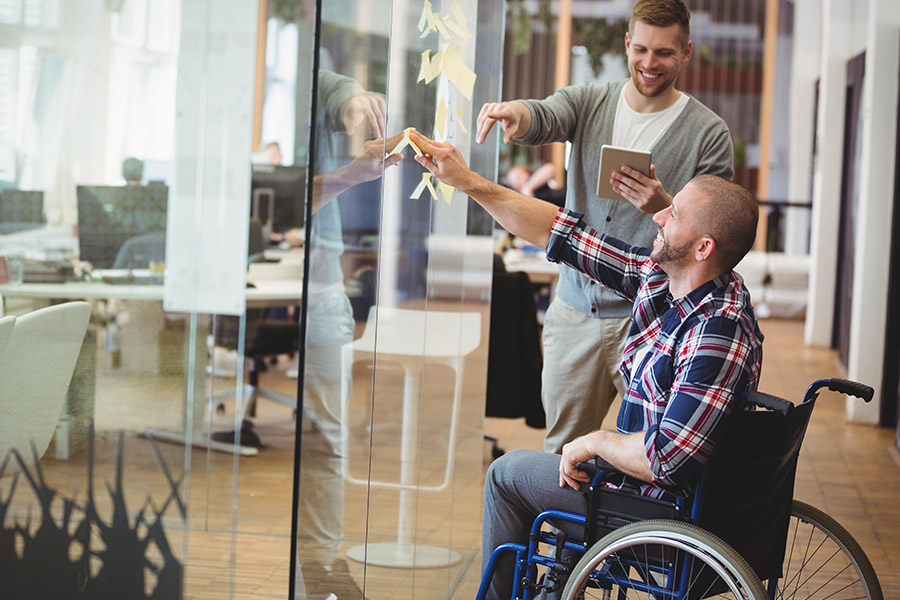 TrM
11
References 1
Biesta, G. (2020) Educational Research: An unorthodox Introduction. London: Bloomsbury.
Boddison, A. and Curran, H. (2021) ‘The experience of SENCOs in England during the COVID-19 pandemic: the amplification and exposure of pre-existing strengths and challenges and the prioritisation of mental health and wellbeing in schools’, Journal of Research in Special Educational Needs. doi: 10.1111/1471-3802.12553.Children’s Society (2020) Life On Hold: Children’s Well-being and COVID-19. https://www.childrenssociety.org.uk/sites/default/files/life-on-hold-childrens-well-being-and-covid-19.pdf (accessed 11th September, 2020). 
Coe, R. (2017) ‘Introduction to Research Methods and Methodologies in Education’ in R. Coe, M. Waring, L. Hedges and J. Arthur (Eds.) Research methods and methodologies in education 2nd Edn, pp.3-14 London: Sage publications.
Curran, H. Boddison, A. and Maloney, H. (2021) NATIONAL SENCO WORKFORCE SURVEY 2020 Supporting children and young people with special educational needs and their families during the coronavirus (COVID-19) pandemic. Available at: https://www.bathspa.ac.uk/media/bathspaacuk/projects/15432-National-SENCO-Workforce-Survey-2020-PAGES.pdf (Accessed 26th January 2022).
Denzin, N. K. (2008) ‘The new paradigm dialogs and qualitative inquiry.’ International Journal of Qualitative Studies in Education, 21 (4), 315-325.
DfE (2015) Special Educational Needs and Disability Code of Practice: 0 to 25 years. Available from:  https://assets.publishing.service.gov.uk/government/uploads/system/uploads/attachment_data/file /398815/SEND_Code_of_Practice_January_2015.pdf (Accessed 26th January 2015).
References 2
Hallett, F.(2021) ‘Can SENCOs do their job in a bubble? The impact ofCovid-19 on the ways in which we conceptualise provision for learners with special educational needs’, Oxford Review of Education, DOI: 10.1080/03054985.2021.1898357.
Elizabeth Levine Brown, Colleen K. Vesely, Duhita Mahatmya & Kari
J. Visconti (2018) ‘Emotions matter: the moderating role of emotional labour on preschool teacher and children interactions’, Early Child Development and Care, 188(12), pp.1773-1787, DOI: 10.1080/03004430.2017.1286336
Linsley, P. (2019) ‘Realistic Evaluation as both a science and as a methodology’, Pielegniarstwo XXI Wieku / Nursing in the 21st Century, 18 (4) 228–230. 
Middleton, T. and Kay, L. (2021) ‘Unchartered Territory and Extraordinary Times……the SENCO’s experiences of leading SEN during a pandemic in England.’, The British Journal for SEN, 48(2), pp.212-234.
Pawson, R. and Tilley, N. (1997) Realistic evaluation. London: Sage.
Teddlie, C., & Tashakkori, A. (2003) ‘Major issues and controversies in the use of mixed methods in the social and behavioral sciences.’  in A. Tashakkori and C. Teddlie (eds), Handbook of mixed-methods in social and behavioral research, pp.3-50. Thousand Oaks, CA: Sage.
UNESCO (2020) COVID-19 Educational disruption and response.  Available at : https://en.unesco.org/covid19/educationresponse(Accessed August 8th 2020).